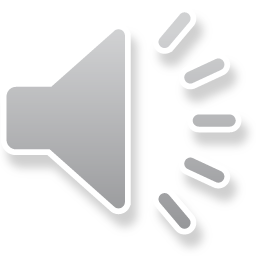 Donor Diapers
Created by,
Marissa Turner-Harris
"The Diaper Ladiiz"
What is Donor Diapers?
Donor Diapers is a nonprofit organization dedicated to “Leaving No Booties Behind”. 

 Donor Diapers was established in September 2017.  Our mission is to solve diaper needs one booty at a time.
Why Is There A Donor Diapers?
Donor Diapers is the vision of Marissa Turner-Harris.  Being a young parent, Marissa learned all too well about how expensive the diapering needs of a child was.  She wondered to herself why wasn’t there an organization that was able to help struggling families with this expense.
Who is Donor Diapers?
We Are Donor Diapers!
Marissa Turner-Harris
Founder 
Director of Operations
WE ARE DONOR DIAPERS!
Tina Turner
Director of Communications
WE ARE DONOR DIAPERS!
Karen Kingin
Director of Distribution
How Is the Organization Funded?
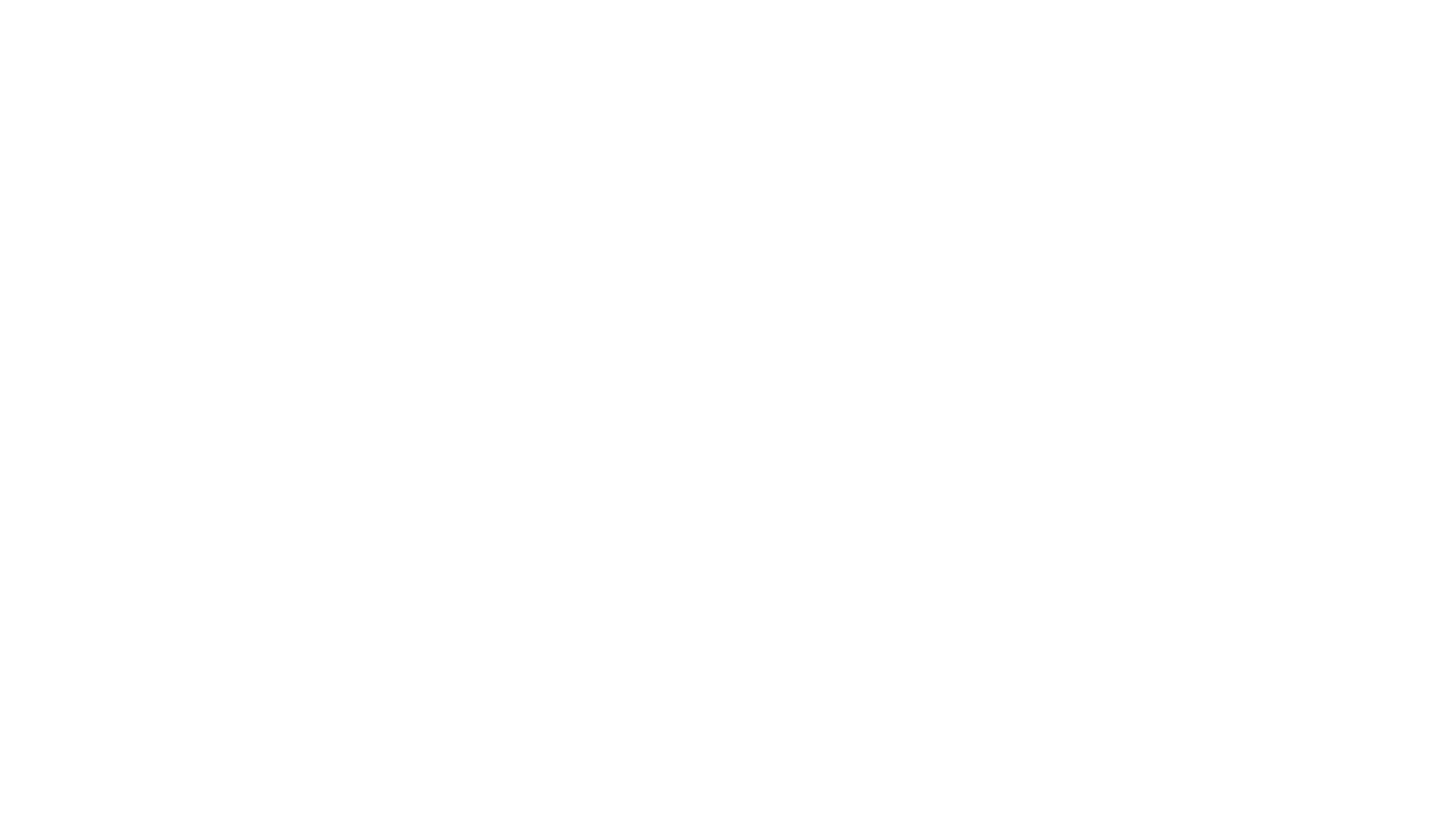 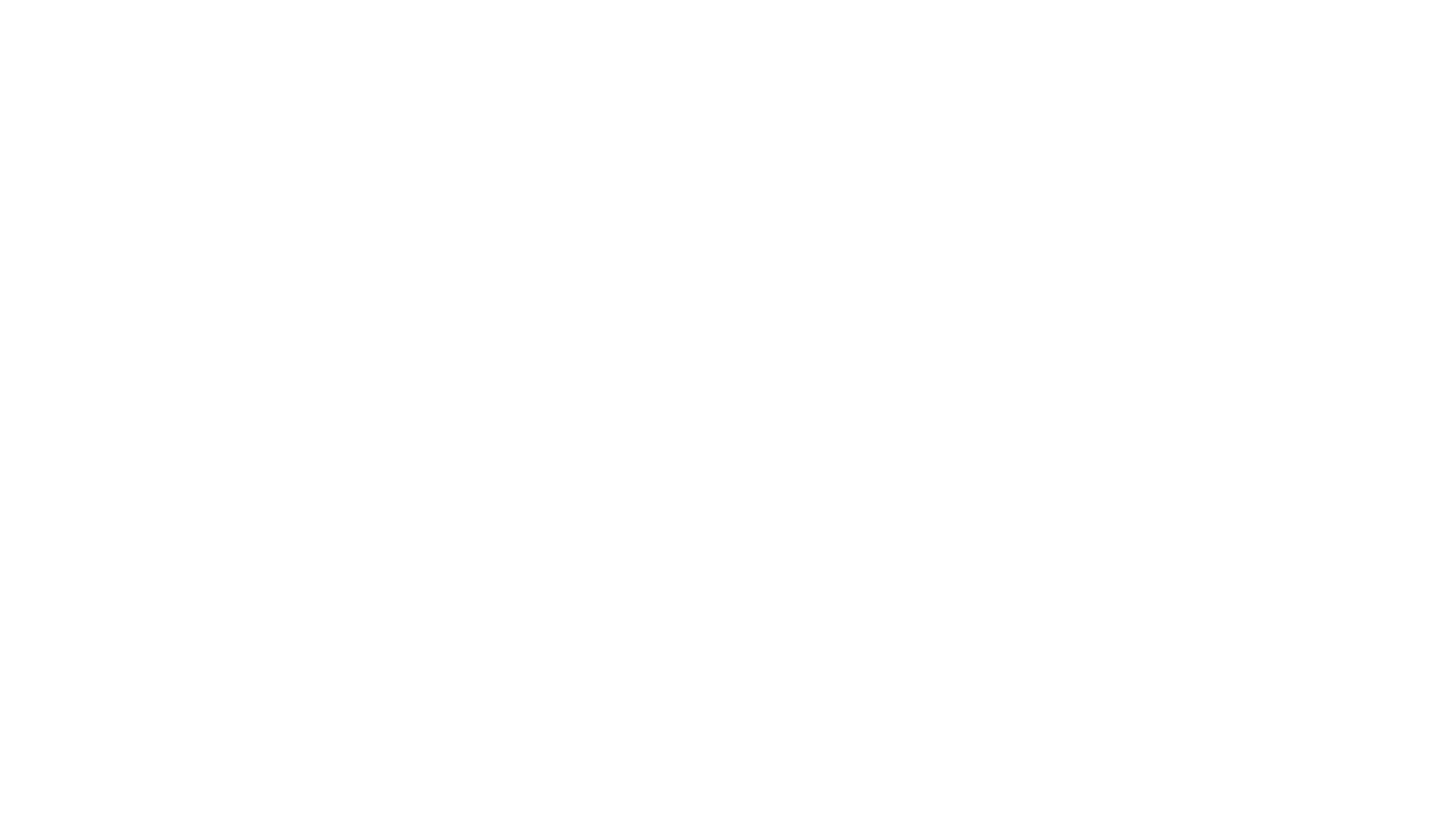 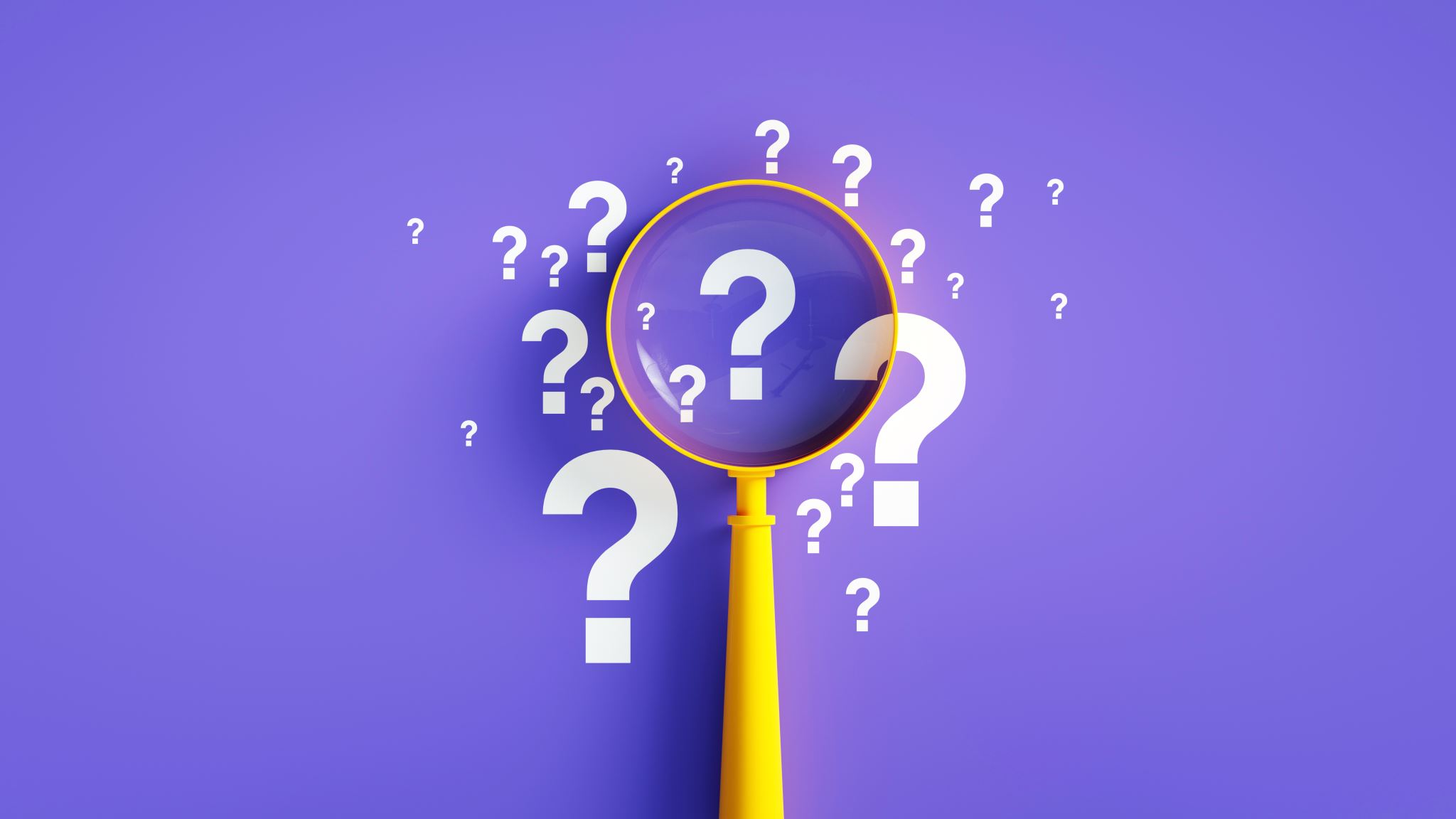 How Do We Operate?
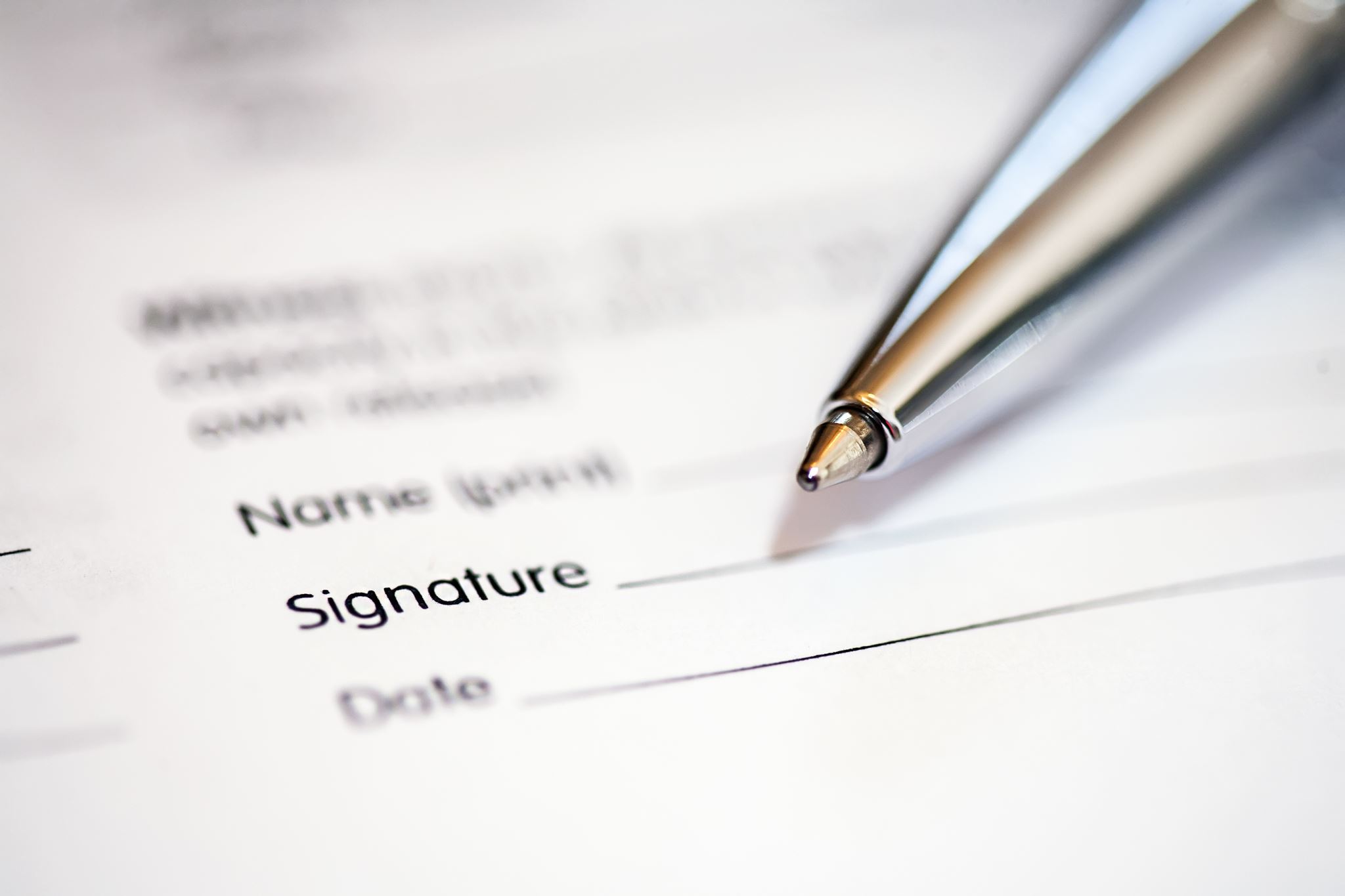 We set up in a centralized location. 

 We ask 3 Questions:
Do you have a child?
Can you provide proof of life in the form of (birth certificate, insurance card, hospital record or passport, etc.)?
Do you need diapers?
If you can answer yes to all of the previous questions then….

“No need to fear the diaperladiiz are here.”
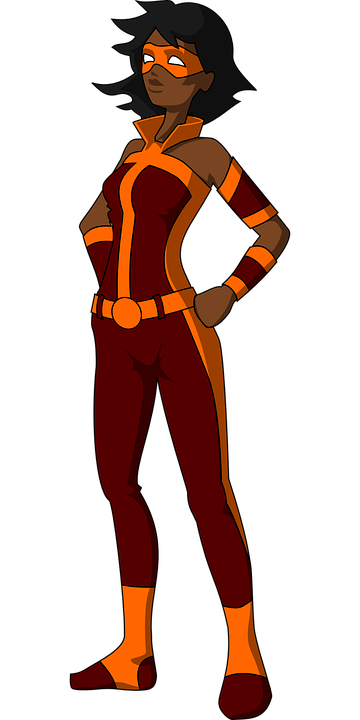 When Can a Family Receive Our Services?
Upcoming EventsAlways2:00pm-3:30pm
Contact Information
Facebook:
 Donor Diapers
Instagram: 
Donor Diapers
Call/Text: 
434.214.0345
Sponsors
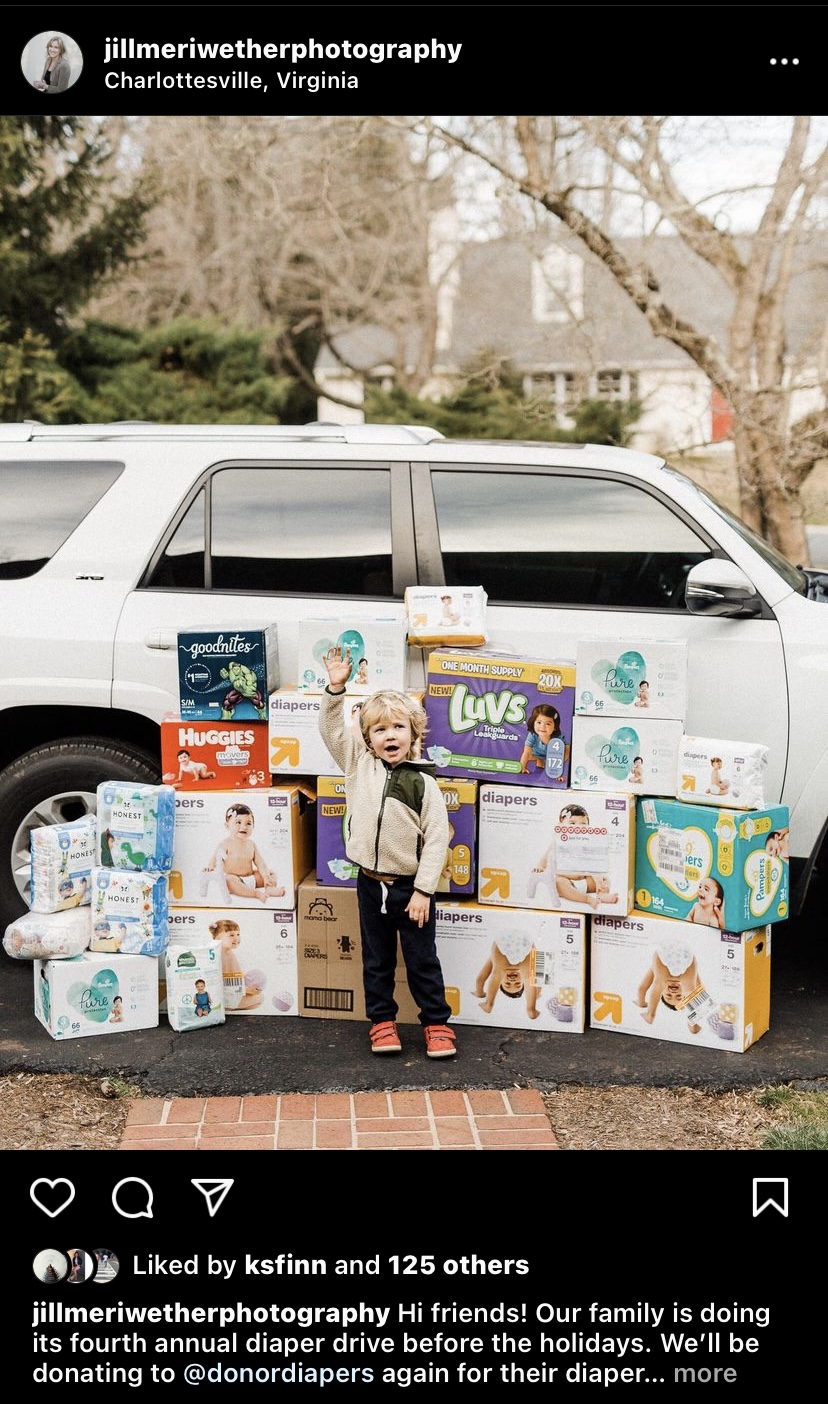 Kristin Finn
Jill Meriweather
Always remember every little thing will be okay!